Exploring Your Personalityand MajorChapter 2
Chapter 2
Job Jar Activity
Introducing the assessments
What is Personality Type?
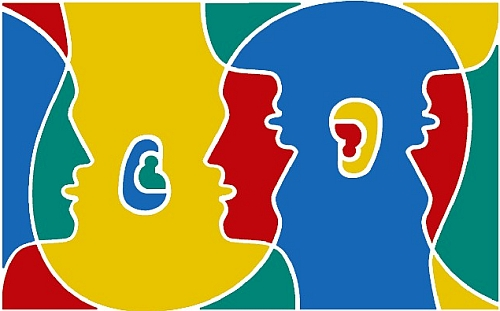 Personality Type
We are born with certain preferences that we develop over a lifetime.
Each person is different and unique just like fingerprints or snow flakes.
Knowing your personal strengths will increase self-understanding and help you make a good choice of a major.
TruTalent Personality Assessment
Use your access code to set up an online portfolio and take this assessment.  
Your results are linked to matching careers.
Directions
Find a time when you are not tired or rushed.
There are no right or wrong answers.  
Answer quickly giving your first impression.  Do not over analyze.
You will have a chance to look at your profile and change it if you think it is not correct.
Directions
Answer the questions honestly to get the best results.
Answer the questions how you usually are when you are not stressed.  
Do not answer the questions:
How you want to be
How you have to be at home, work or school
How others want you to be
Important
There are no good or bad types.  Each type has personal strengths that can be used in the workplace.  

Answer the questions honestly to get the best results.  If you do not answer the questions honestly, the career suggestions will not  be a good match for you.
Directions
The test does not measure:
Intelligence
Psychological or emotional health

The assessment identifies your personal strengths and matches them to possible careers.
4 Dimensions of Personality Type
Extravert or Introvert
    How we interact with the world and    where we place our energy
Sensing or Intuition
    The kind of information we naturally    notice and remember
Thinking or Feeling
    How we make decisions
Judging or Perceptive
    Whether we prefer to live in a structured    or more spontaneous way
Extravert or Introvert
How we interact with the world and where we place our energy

       E_____________________________|____________________________I
       Extraversion			              Introversion
Personality Type
Extravert         Introvert 

How we interact with the world and    where we place our energy
Personality and Work Environment
Extraverts
Introverts
Are career specialists
Like quiet for concentration
Think before acting
Prefer written communication
Learn by reading
Prefer working alone
Are career generalists 
Like variety and action
Are good at communication
Like to talk while working
Learn by talking with others
Like to work as part of a team
Sample Careers
Introvert
Computer scientist
Software engineer
Scientist
Engineer
Accountant
Graphic designer
Pharmacist
Artist
Extravert
Customer service
Sales
Public relations
Human resources
Physical therapist
Financial advisor 
Business management
[Speaker Notes: Here are some sample careers matching each type.  We can see good opportunities for each type.]
Activity: Talkers Vs Listeners
In the classroom, talkers volunteer to speak and do so frequently.  Listeners are people who prefer to stay quiet and rarely join in on the discussions. I want you to identify yourself as a: 
       
        Talker                       or              Listener
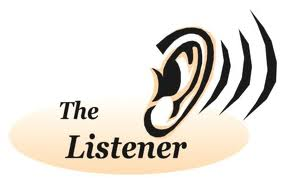 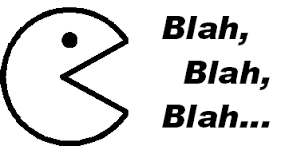 Group Activity:Talkers and Listeners
Talker
Listener
What made me a talker?
How can I develop my listening skills?
How can I help listeners talk more?
What made me a listener?
How can I develop my talking skills?
How can I help talkers listen more?
Sensing or Intuitive
The kind of information we naturally notice and remember

S_____________________________|___________________________N
Sensing	                                                            Intuition
Personality and Work Environment
Sensing
Intuitive
Are realistic and practical
Like standard ways of doing the job
Focus on facts and details
Learn from experience
Like tangible outcomes
Use common sense
Like challenging and complex problems
Like new ways of doing the job
Focus on the big picture
Value creative insight, creativity, imagination and originality
Sample Careers
Sensing
Business executives
Accountants
Police and detectives
Judges
Lawyers
Computer programmers
Doctors and dentists
Interior decorators
Intuitive
Scientists
Engineers
Psychologists
Artists
Photographers
Actors
Professors
Writers
[Speaker Notes: Here are some sample occupations for each type.  Note that there are good opportunities for each type.]
Personality Exercise
Write about the picture for 3 minutes.
Activity
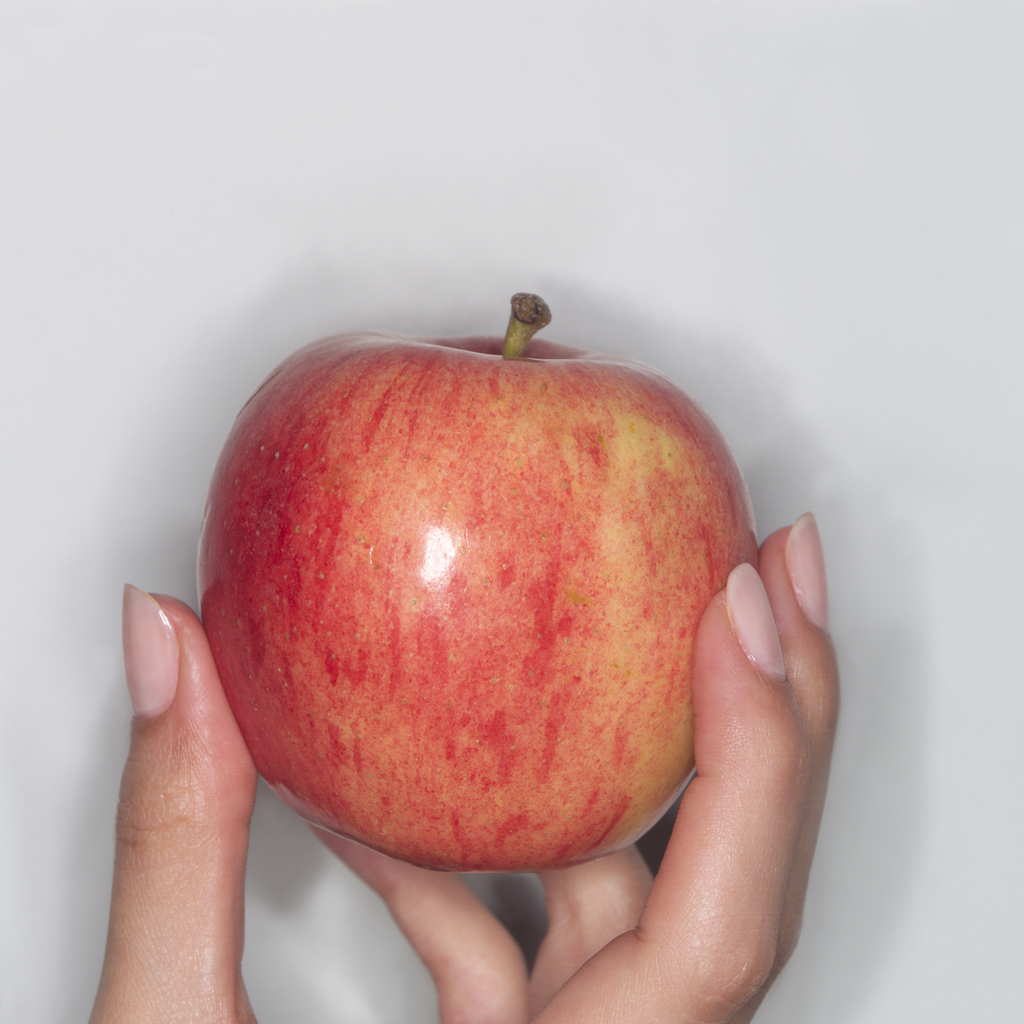 [Speaker Notes: Here is an example of what sensing type students have written in the past:
The apple is colored red and yellow.  It is round, tasty, and healthy. It smells fresh and tastes good.  

If you have a strong preference for sensing, you may have written something similar.  Ask for volunteers to share results. 

Here is an example of what intuitive student have written:
This apple has made a long journey.  Its life began as a seed thrown into a desolate field by a young boy who was enjoying the apple on a summer night.  

If you have a strong preference for intuitive, you may have written as creative story about the apple.  Ask for volunteers to share results.]
Thinking or Feeling
How we make decisions

   T_____________________________|___________________________F
    Thinking	                                                           Feeling
Personality and Work Environment
Thinking
Feeling
Use logic to make decisions
Objective and rational
Like to be respected for their expertise
Follow policy
Firm-minded and sometimes critical
Value money, prestige and power
Use personal values to make decisions
Promote harmony
Relate well to others
Enjoy providing service to others
Value careers that make a contribution to humanity
Sample Careers
Thinking
Business managers and administrators
Lawyer
Judge
Computer Specialist
Scientist
Engineers
Mathematicians
Doctors and dentists
Military leaders
Feeling
Child care workers
Social workers
Counselors
Family practice physicians
Pediatricians
Interior decorators
Photographers
Artists and
           musicians
[Speaker Notes: Here are some sample careers for each type.]
Judging or Perceptive
Whether we prefer to live in a more structured or spontaneous way

    J_____________________________|_____________________________P
     Judging	                                                                   Perceiving
Personality type
Perceptive

Spontaneous
Judging

Planned and organized
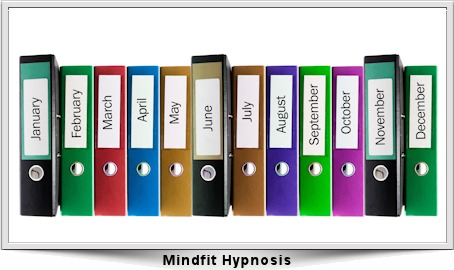 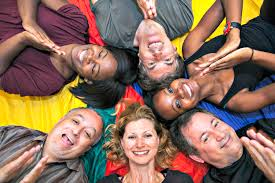 Personality and Work Environment
Judging
Perceptive
Prefer structure and organization
Like to have the work finished
Prefer clear and definite assignments
Like to be spontaneous and go with the flow
Good at dealing with the unplanned and unexpected
Prefer flexible work environments
Stressed by deadlines
Sample Careers
Judging
Business executives
Managers
Accountants
Financial officers
Police and detectives
Judges
Lawyers
Computer programmers
Military leaders
Perceptive
Pilots
Athletes
Paramedics
Police and detective work
Forensic pathologists
Engineers
Scientists
Carpenters
Artists and musicians
[Speaker Notes: Here are some sample occupations for each type.]
Group Activity: J and P Exercise:
Where do you stand?
I can play anytime
I have to finish my work before I play
Personality Type
Personality type affects:
Decision Making
Time Management
Money Management
Personality and Decision Making
Introvert
Extravert
Thinks before acting
Sometimes acts before thinking
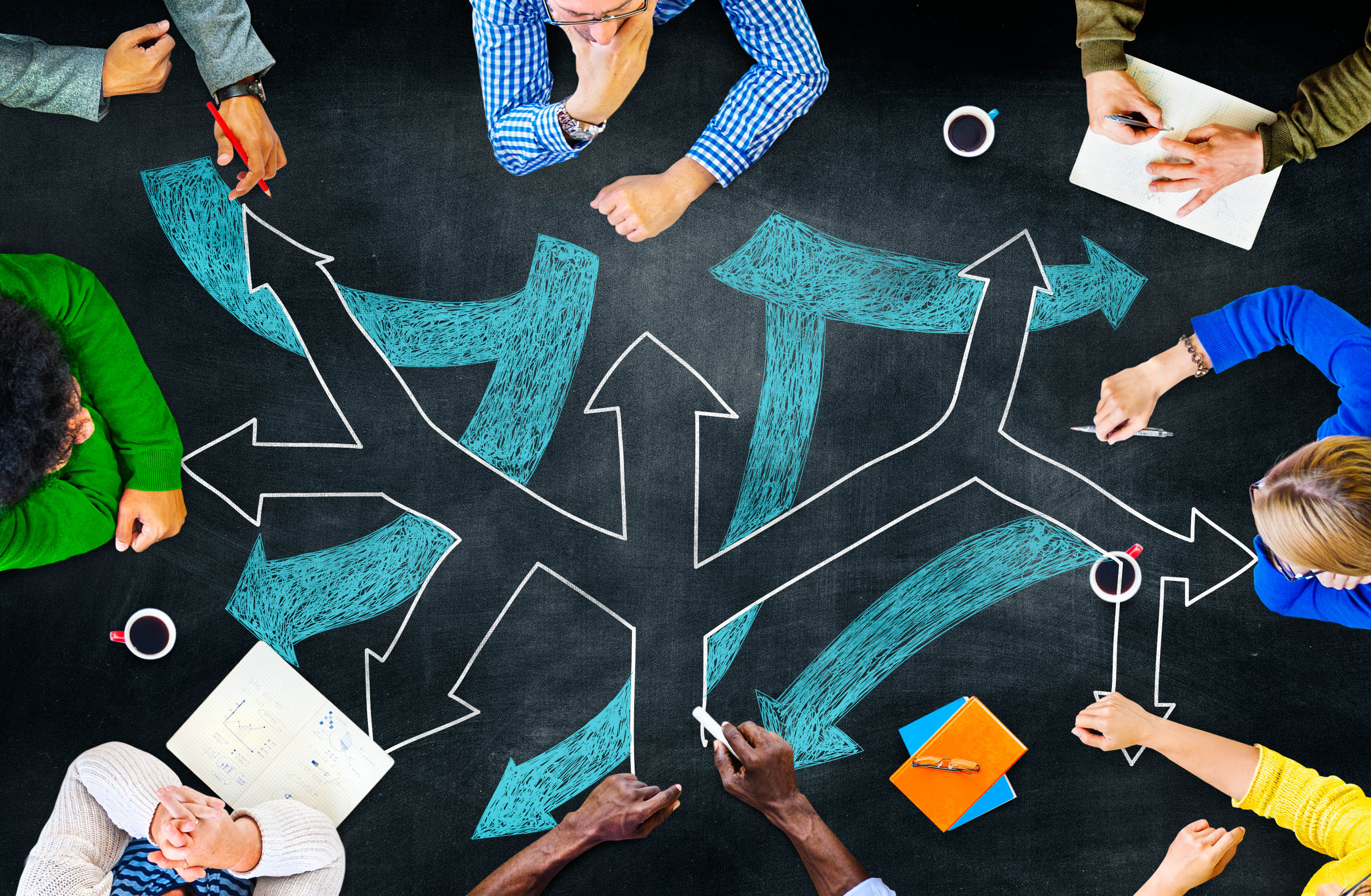 Personality and Decision Making
Intuitive
Sensing
Develops theories and uses intuition to come up with ingenious solutions
Applies personal experience and comes up with practical and realistic solutions
Personality and Decision Making
Feeling
Thinking
Consider human values and motives in making a decision
Consider carefully how decisions will affect other people
Want to make an agreeable decision
Solve problems with logic
Use impersonal and objective criteria
Make firm decisions since they are based on logic
Personality and Decision Making
Judging
Perceptive
Is very methodical and cautious in making decisions
Once they have gone through the steps, they make the decision quickly to get things finished.
Wants to look at all the possibilities before making a decision
Wait to make the decision until they have considered all possible options
PersonalityManaging Time and Money
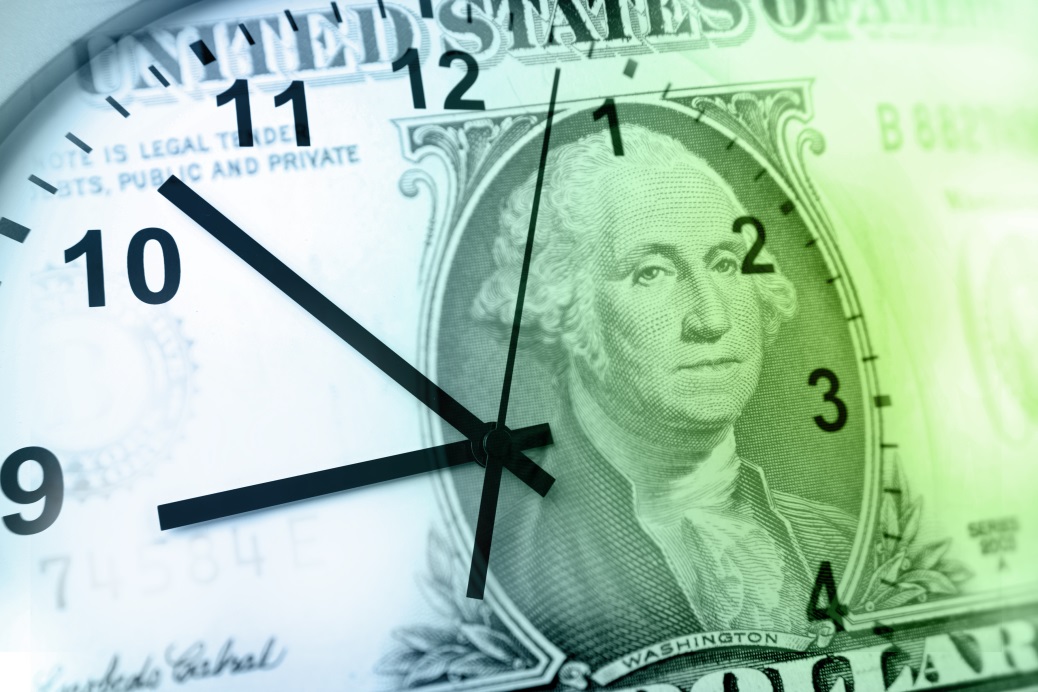 Personality and Time Management
Judging
Perceptive
Good at time management
Use schedules and plan their time
Relax after the project is completed
Need to learn time management skills
Don’t finish projects because they are interested in looking at all the possibilities
Procrastinate
Get distracted
Personality and Money
Judging types excel at financial planning.  They are often business majors.
Feeling types are not very money conscious.  They often are attracted to lower paying jobs that serve others.
Your Personality and Learning Strategies
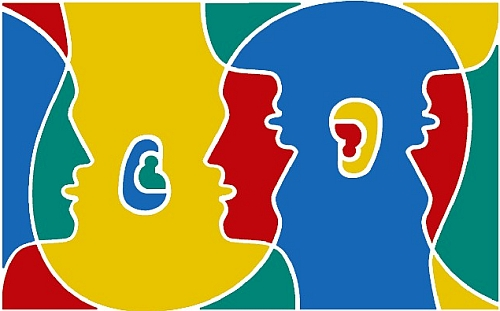 Extraverts
Learn best when in action
Value physical activity
Like to study with others
Extravert
Learn by talking.                 
Discuss what you have learned with others.
Like variety and action.  Take frequent breaks and do something active.
Caution!
Extraverts can get so distracted by activity and socialization that the studying does not get done.
Introverts
Learn best by pausing to think
Value reading
Prefer to study individually
Need quiet for concentration
Introvert
Find a quiet place to study by yourself.
Plan to study for longer periods of time so you can concentrate.
Find places with minimal distractions such as the library.
Turn off the phone.
Caution!
This type may miss out on sharing ideas with others and the fun and social life of college.
Sensing
Seeks specific information
Memorizes facts
Values what is practical
Follows instructions
Likes hands-on experience
Wants clear assignments
Sensing
Good at mastering facts and details.
Think about practical applications to motivate yourself.  
Ask, “How can I use this.”
Caution!
This type may miss the big picture or general outline by focusing too much on the facts and details.  Make a general outline to see the relationship and meaning of the facts.
INtuitive
Seeks quick insights
Uses imagination to go beyond the facts
Values what is original
Likes theories
Reads between the lines
Independent thinkers
INtuitive
Good at learning concepts and theories
Ask yourself, “What is the main point?”
Caution!
Since this type focuses on general concepts and theories, they are likely to miss the details and facts.  To learn the details, organize them into broad categories that have meaning for you.
Thinking
Wants objective material to study
Logic guides learning
Likes to critique new ideas
Finds flaws in an argument
Learns by challenge and debate
Wants logical presentations
Thinking
Thinking types are good at logic.  
Ask yourself, “What do I think of these ideas?”
Debate or discuss your ideas with others.
Allow time to think and reflect on your studies.
Caution!
These types construct logical arguments and defend them.  They may need to learn to respect the ideas of others, especially feeling types.
Feeling
Wants to be able to relate to the material personally
Personal values are important
Likes to please instructors
Learns by being supported and appreciated
Wants faculty who establish personal rapport with students
Feeling
Search for personal meaning to motivate yourself.
Help others to learn.
Whenever possible, choose classes that relate to your personal interests.
Find a comfortable environment for learning.
Caution!
This type may neglect studies because of time spent in helping others.  
They may find it difficult to pay attention to material that is not personally meaningful.
Judging
Find ways to organize the material to learn it easier.
If possible, select instructors who present material in an organized way.
Set goals and use a schedule to motivate yourself.
Use a daily planner or to-do list.
Caution!
This type tends to be structured and controlled which can limit creativity.  
They may be in conflict with others who are less organized.  
They may be overachievers who get stressed easily.
Perceptive
Good at looking at the possibilities and keeping the options open.
Allow time to be thorough and complete your work.
Have fun while learning.
Study in groups with a mixture of perceptive and judging types.
Caution!
This type may work on too many projects at once.
Work on managing your time to meet deadlines.
Personality and your Instructors teaching style
Group Activity Everyone has a combination of the these two letters in their personality profile. Find your two letters.
SJ                    SP
 NF                    NT
Group Activity: Divide into 4 GROUPS
SJ                    NT
SP                    NF
NT   THINKER
Likes quiet time for thinking
Likes problem solving
Skeptical
Analytic
Logical
Curious
NF   GIVER
Enjoys studying with others
Enjoys helping others learn
Enthusiastic
Romantic
Intuitive
Intensive
Authentic
SJ   ORGANIZER
Organize the material to learn it
Try highlighting or flash cards
Responsible
Helpful
Hard-working
Loyal
Traditional
SP   ADVENTURER
Study in a variety of ways
Keep on the move
Develop games to memorize
Study with fun people
Playful
Optimistic
Daring
Impulsive
Group Activity: Make a list of adjectives that describe your favorite teacher.  Have the recorder write your responses on the board.
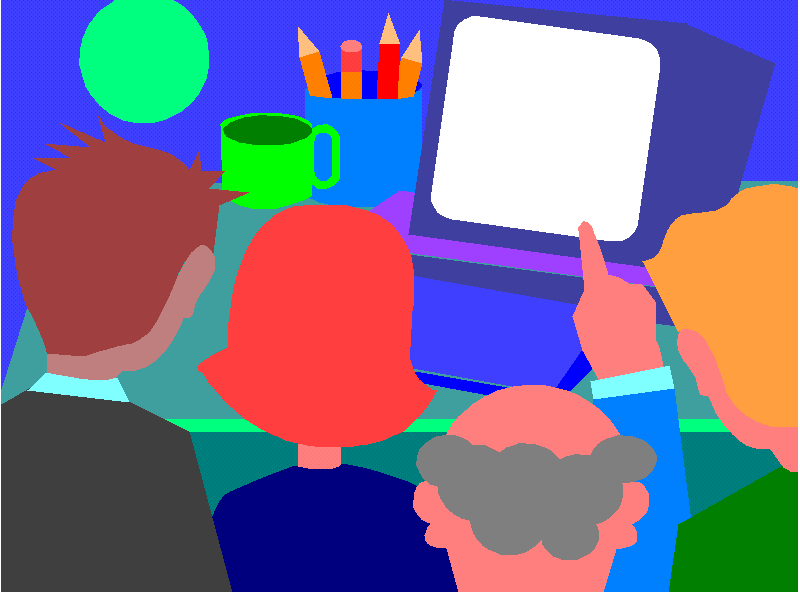 Here are some typical responses.   Are yours similar?
SJ
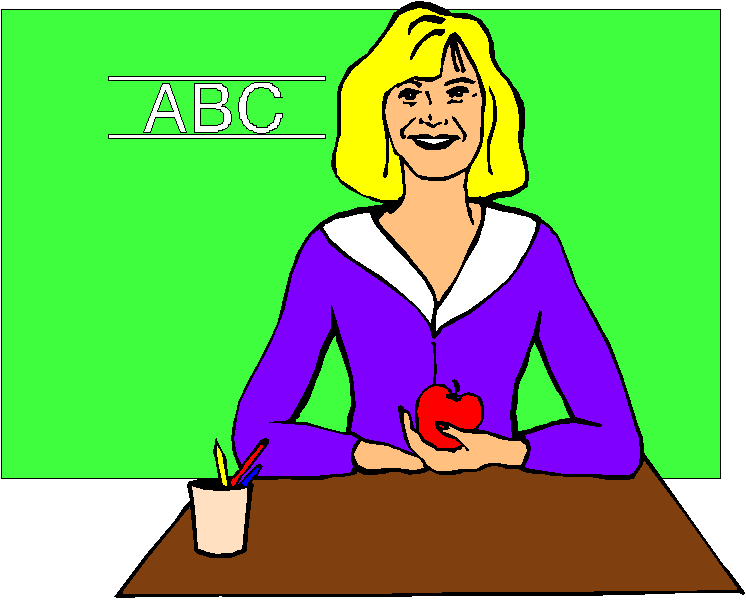 SJ
Responsible		Dependable
Fair			Practical
Role model           	Prepared
Dedicated		In Control  
Experienced		Organized 
Take Charge		Step by step  
Specific			Precise
To the Point              Rewards for Good Work
SP
SP
Unpredictable			Laid Back
Opportunities			Exploration
Fun!					Entertaining		
Sense of Humor			Flexible
Interesting				Variety
On the Go 				Patient
Different Perspectives  	Try New Things
NF
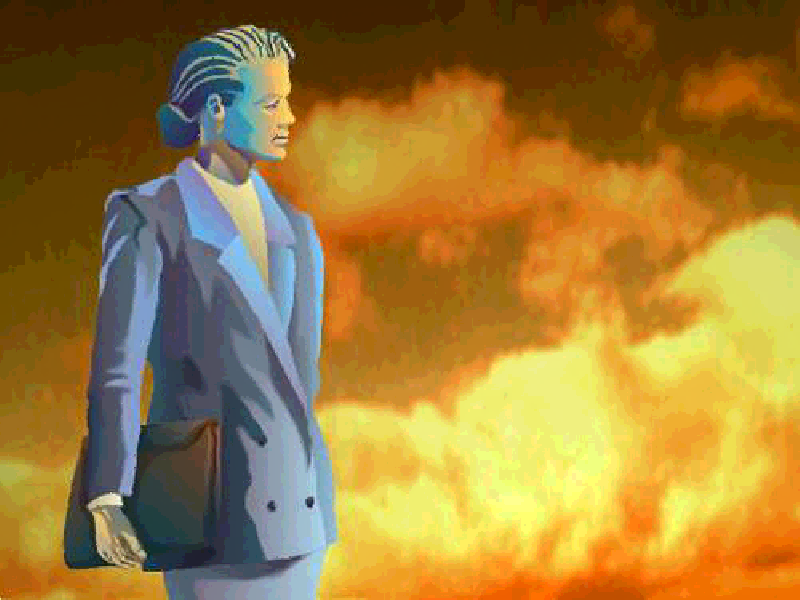 NF
Open				Creative
Calm				Honest
Empathic			Personal
Mentor			Tutor
Compassionate		Enabler
Tolerant       		Helpful
Role Model			Supportive
NT
NT
Knowledgeable			Clear
Logical Thinking			Creative
Competent				Freedom
Analytical				Inquisitive
Problem Solving			Precise
Lab Experiences			Praises Ingenuity
Challenging			Thorough
Authoritative			Intelligent
What if your personality does not match the teacher’s personality?
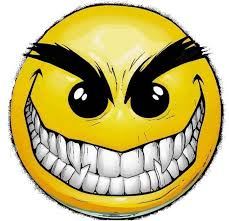 AdaptAppreciate the Positives
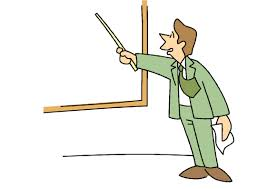 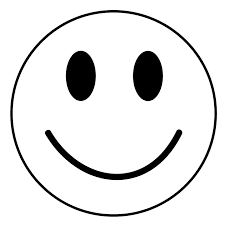 Other Factors in Choosing a Major
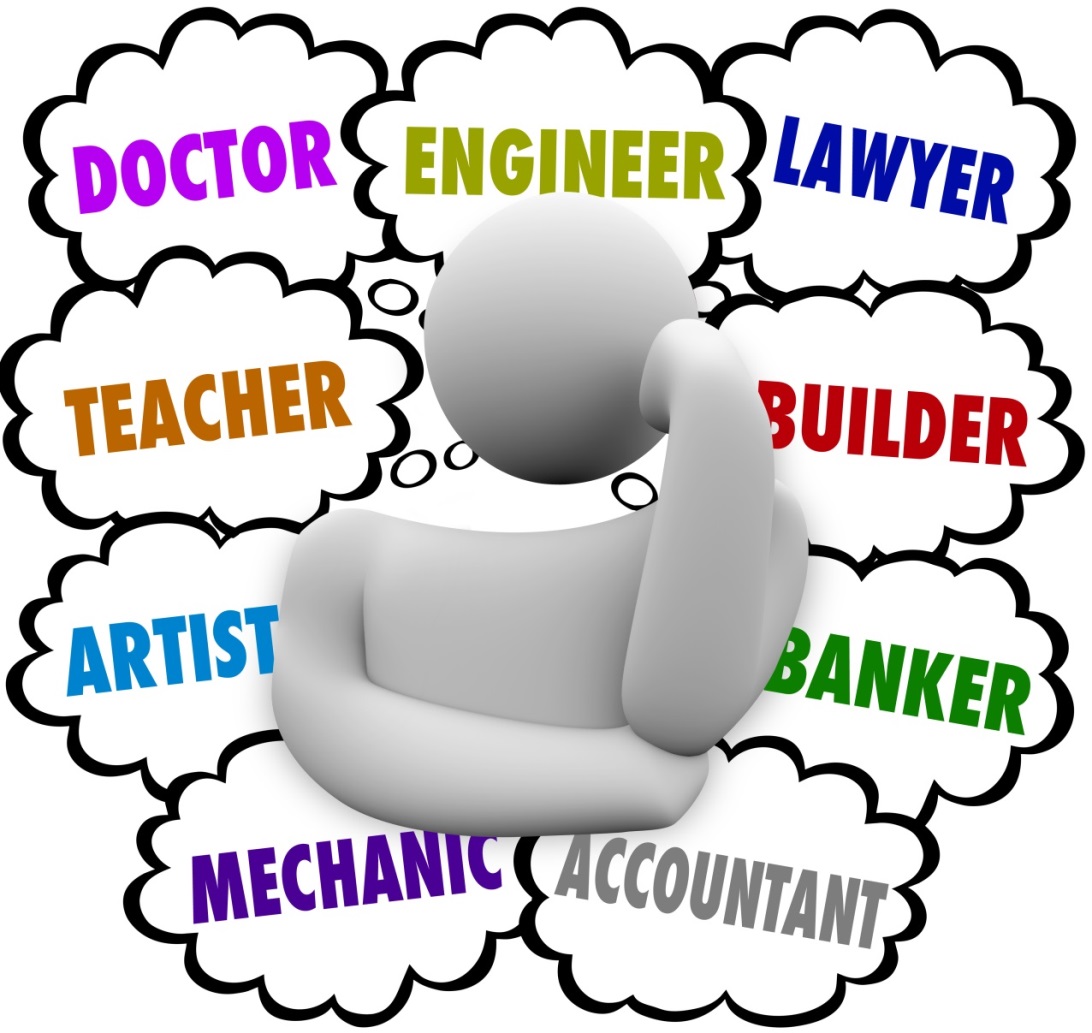 Other Factors in Choosing a Major
Once your have completed the assessment,  you may have several job options to consider. 
 
Research the job outlook to find out which  jobs will be available and how much they pay. 

Some students may opt for lower
Paying jobs that serve humanity
and provide personal fulfillment.
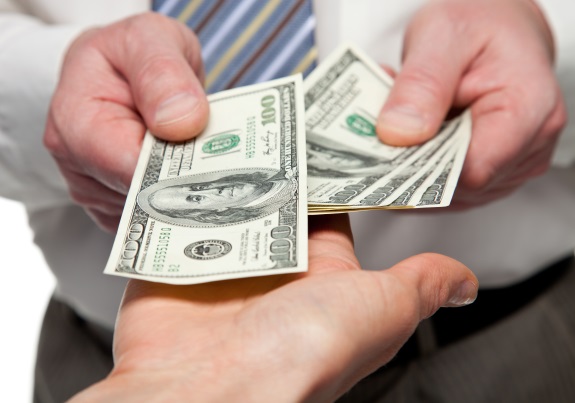 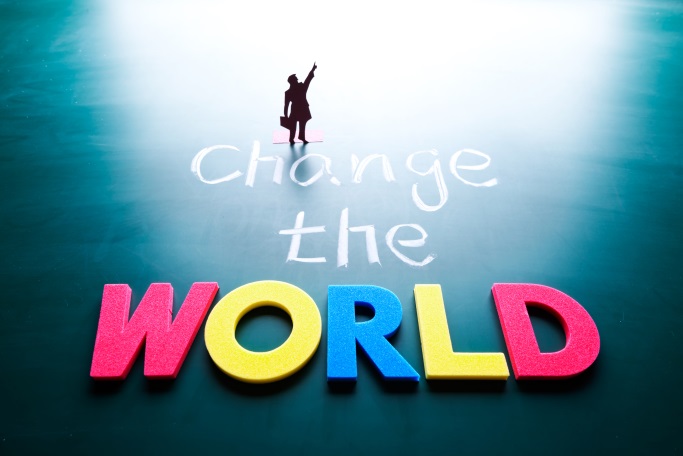 Checklist for a Satisfying Career
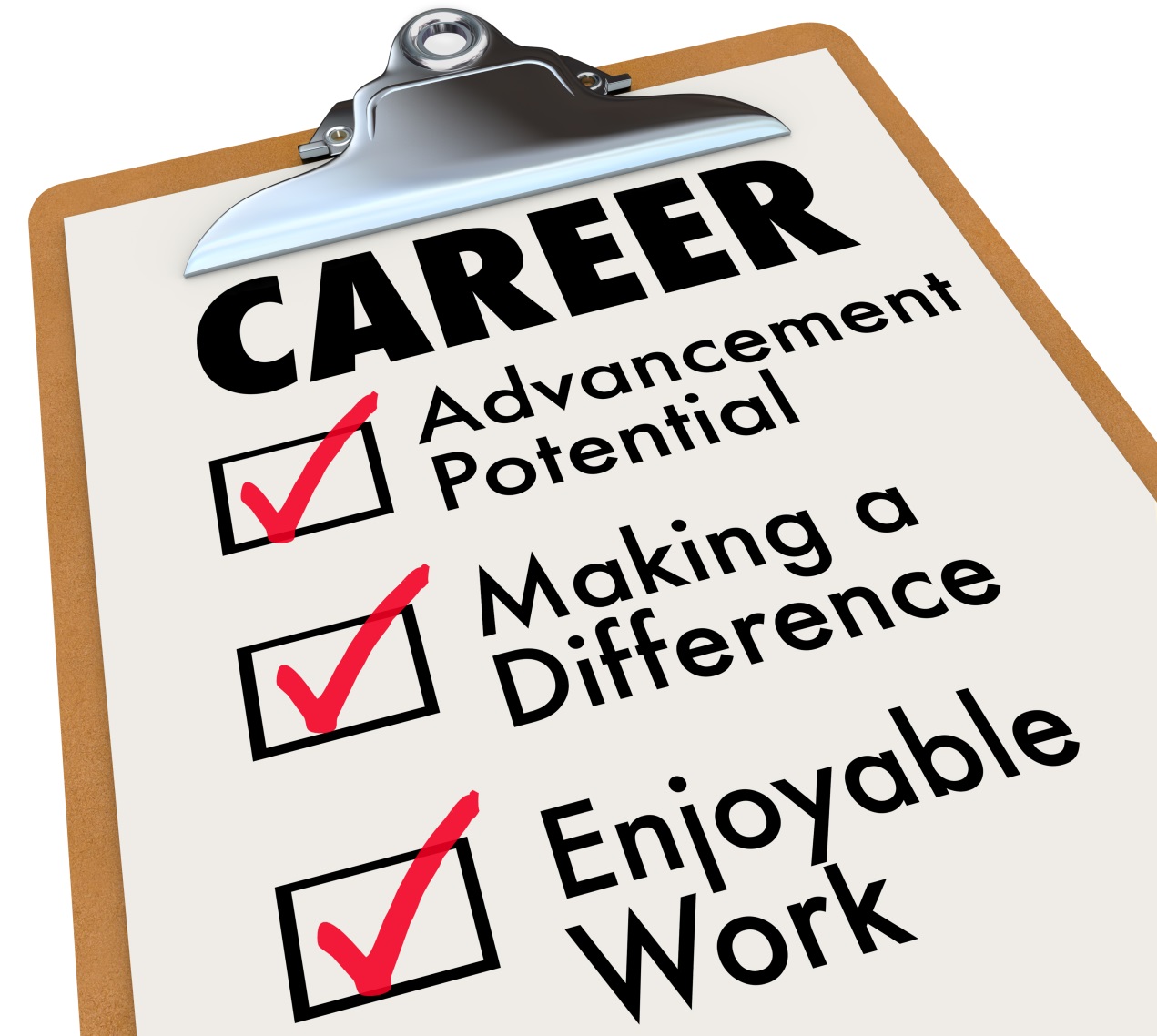 Keys to Success: Find Your Passion
The secret of success is making your vocation your vacation.
                    Mark Twain
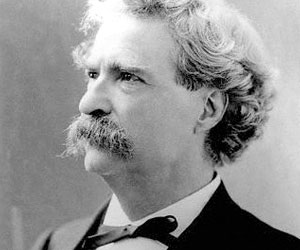 Keys to Success: Find Your Passion
3 Types of Work:
A job (what you do for a paycheck)
A career (personally meaningful work)
A calling (a passionate commitment) 
Martin Seligman says that you know you have found a calling when you are in the stare of flow.  He defines flow as: 
a complete absorption in an activity whole challenges mesh perfectly with your abilities.
Take the TruTalent Intelligences Asssessment in Chapter 3
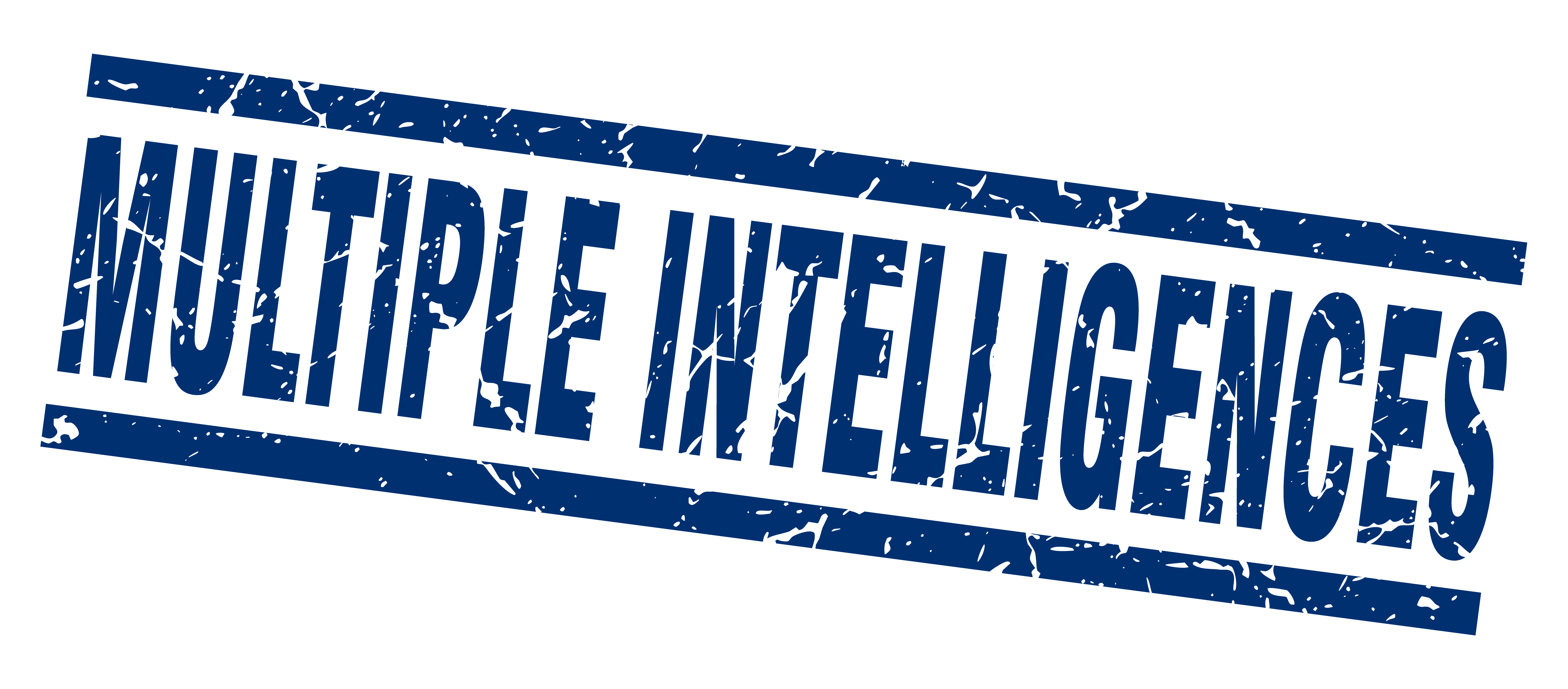 This assessment helps you to think positively about your abilities and connect them to careers.  Answer the questions honestly for the best results.
Multiple Intelligences
Developed by Howard Gardner

   Defined as the human ability to solve problems or design or compose things valued in at least one culture.

   He selected these intelligences because they are all represented by an area in the brain that are valued in different cultures.
Multiple Intelligences
Measures 9 Elements of Intelligence
Musical: hearing and remembering musical patterns
Interpersonal: understanding other people
Mathematical: working with numbers
Spatial: manipulating objects in space
Bodily-Kinesthetic: using your body
Linguistic: using language
Intrapersonal: understanding yourself
Naturalist: understanding the environment
Existential: pondering the meaning of life and our place in the                           universe